Безопасное движение в осенний период.
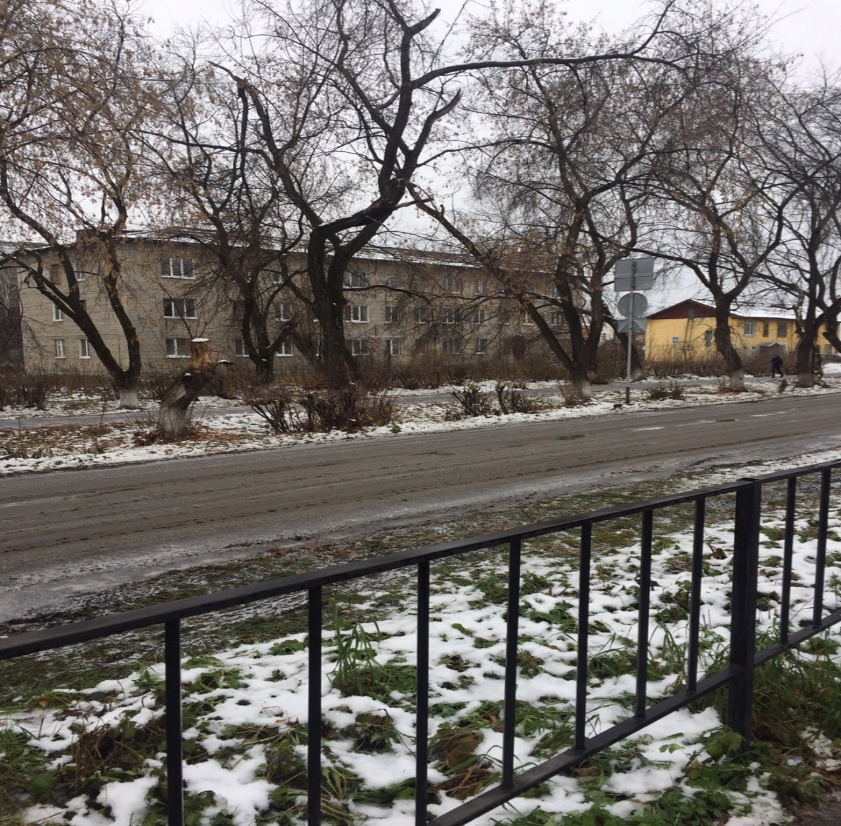 Подготовил отряд ЮИД
МАОУ СОШ  №1
Вот и наступило время, когда днём ещё вроде бы и не холодно, а ночью приходят заморозки.
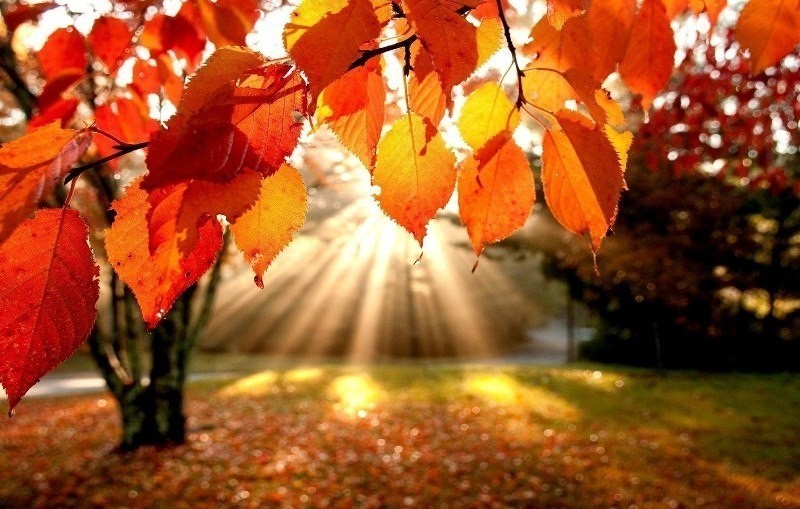 В это время начинают работать учебные заведения, а как следствие, на дорогах становится все больше как пешеходов, включая детей, так и автомобилистов.
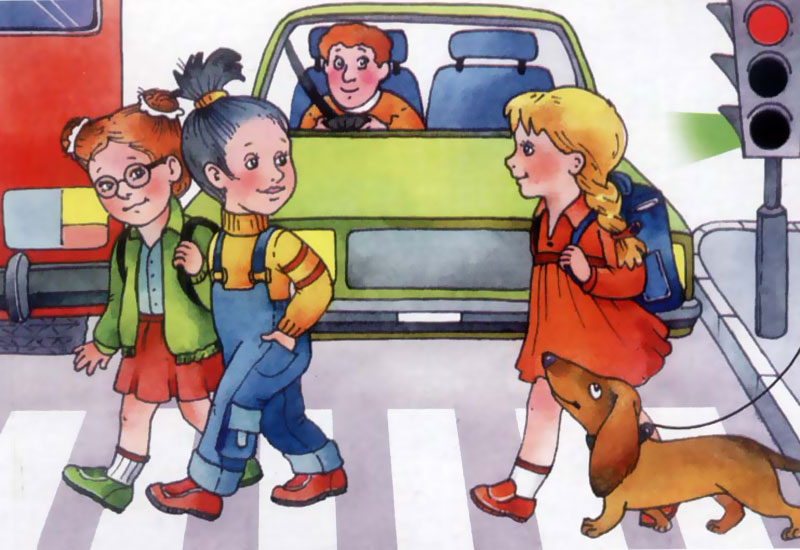 Осенью стремительно падает продолжительность светового дня. Дождь становится неотъемлемым спутником на улице, а ветер и туман окончательно усугубляют ситуацию. Одеваться приходится соответствующим образом, а осенью преобладает одежда темных тонов, пешеходы прячутся от сырости под зонтиками, надевают капюшоны, которые мешают обзору.
И если пешеход переходит дорогу уже в сумерках, идет дождь, слякоть поглощает весь испускаемый фарами свет, то человека даже и заметно-то не будет.
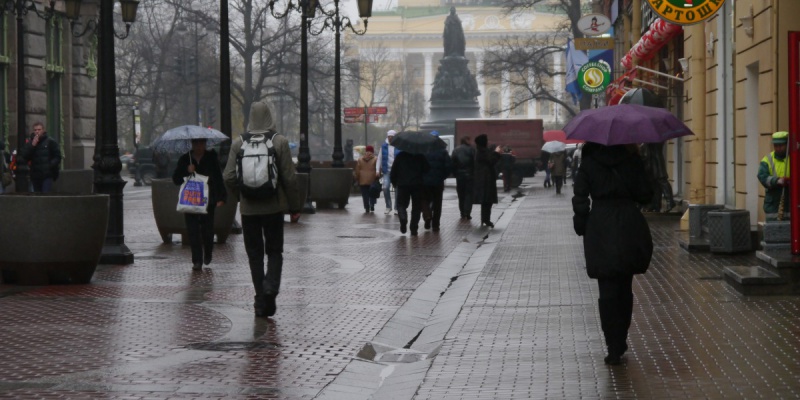 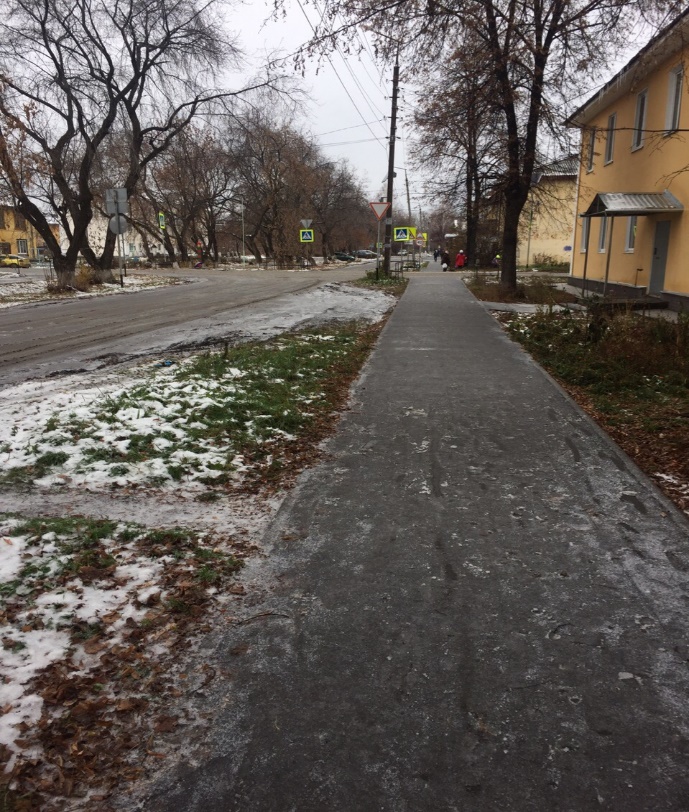 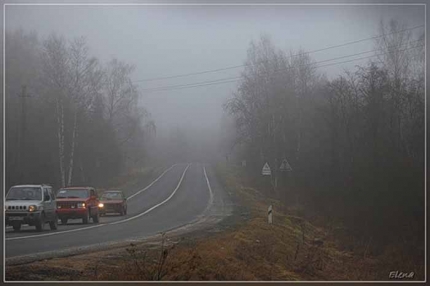 В условиях сумерек всегда необходимо дополнять одежду световозвращателя-ми. Чем больше будет световозвраща-ющих элементов на верхней одежде пешехода, тем он будет заметнее на дороге, а значит, будет в большей безопасности.
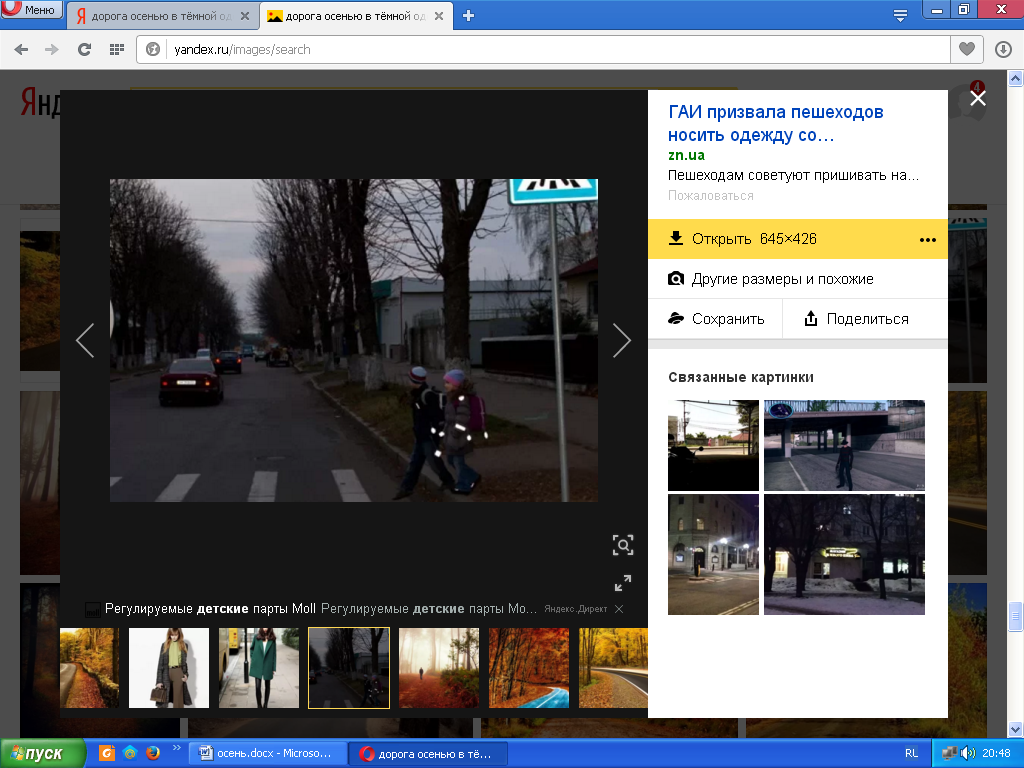 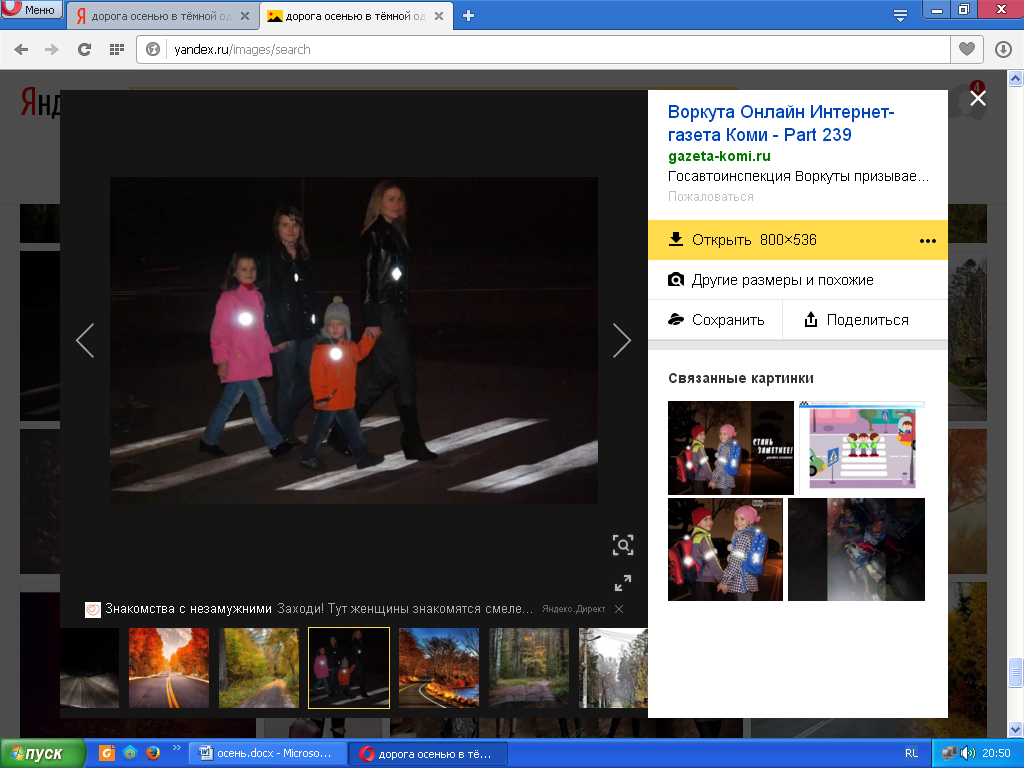 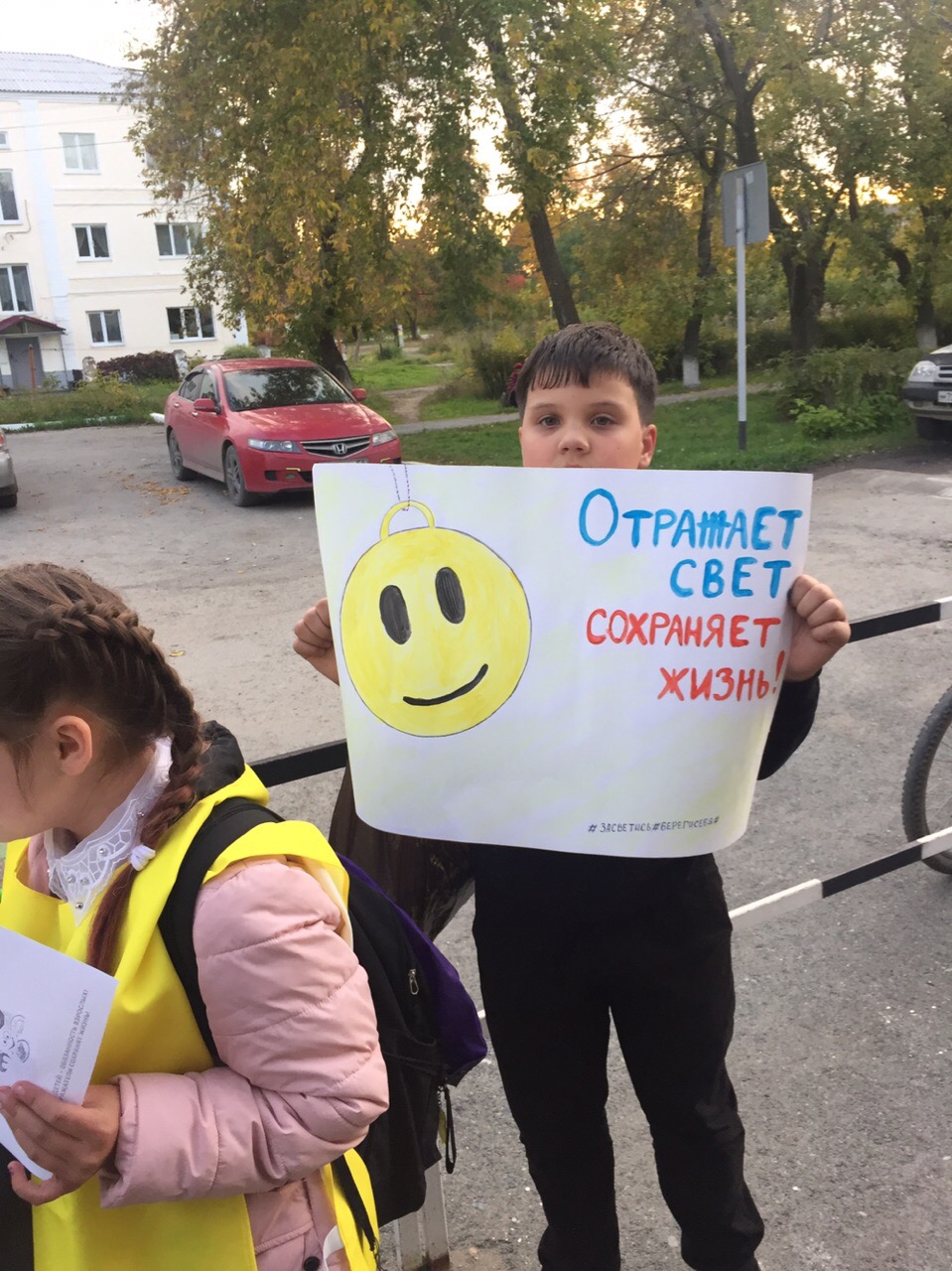 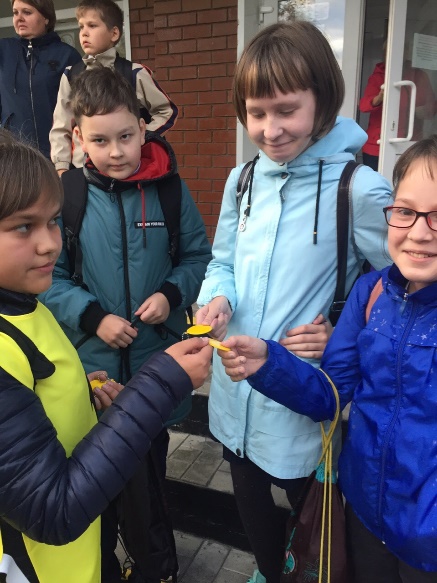 Не забываем и про то, что в дождь дорога превращается в скользкий линолеум, а если она ещё и покрыта мокрыми листьями, то и в каток.
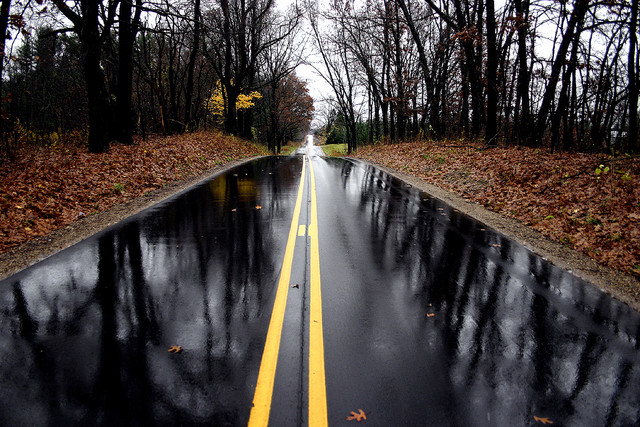 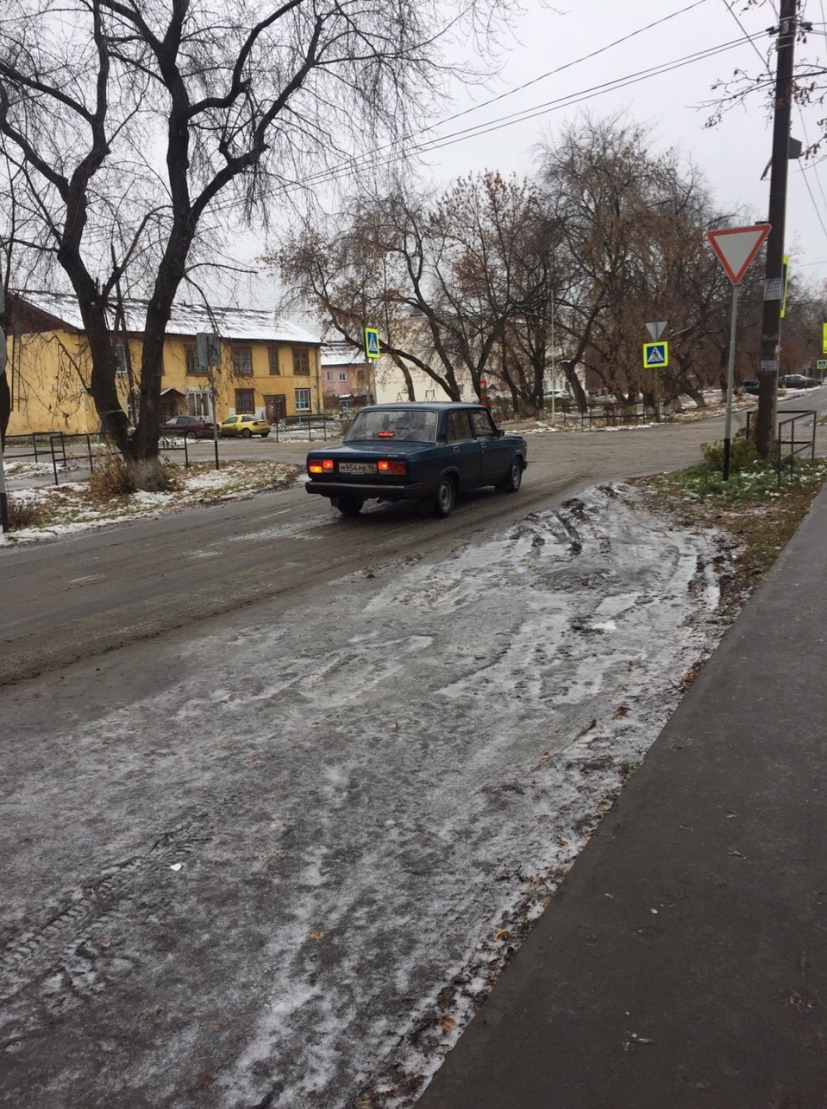 Наш отряд ЮИД МАОУ «СОШ №1»
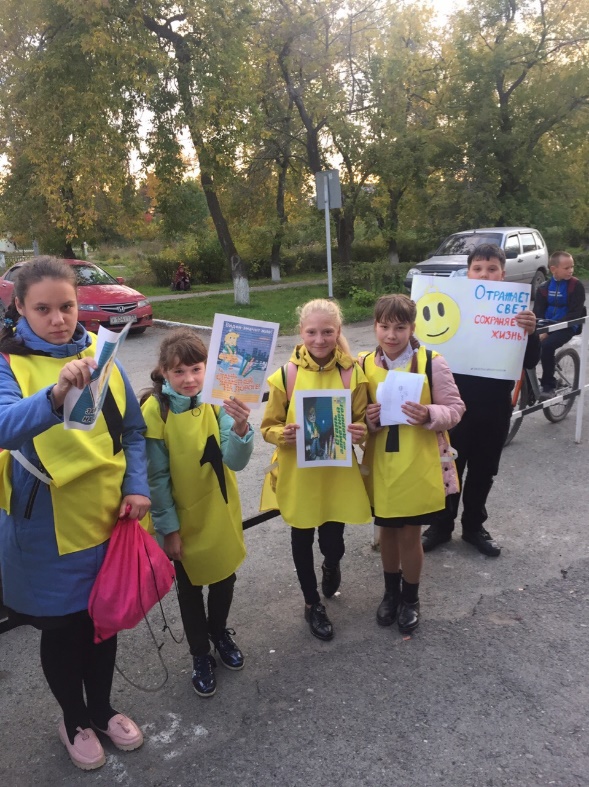 Проводит внеклассные мероприятия по ПДД
Разрабатывают памятки и листовки бесед с родителями и детьми по правилам поведения на дороге в разное время года, обращая особое внимание на погодные условия(гололед, туманы, осадки в виде дождя и снега)
Проводит патруль по популяризации ношения световозвращателей в темное время суток при движении на дороге.
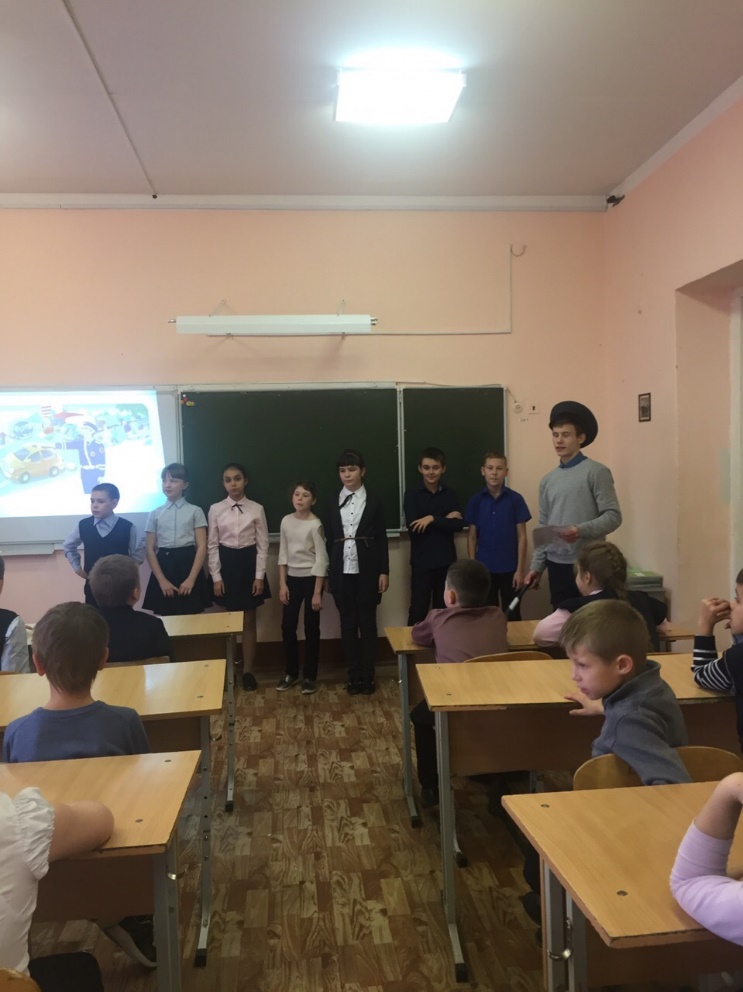 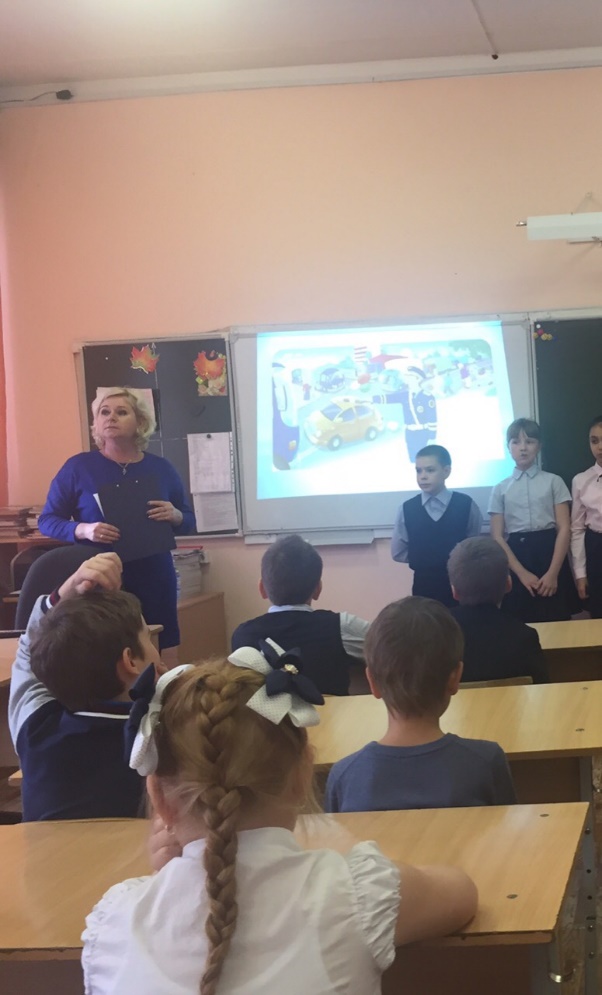 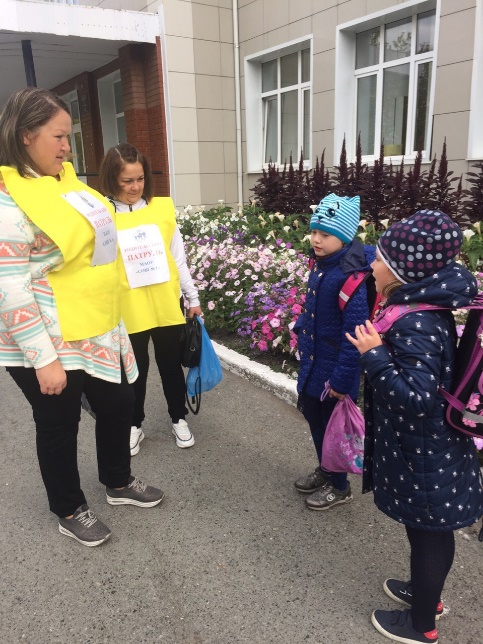 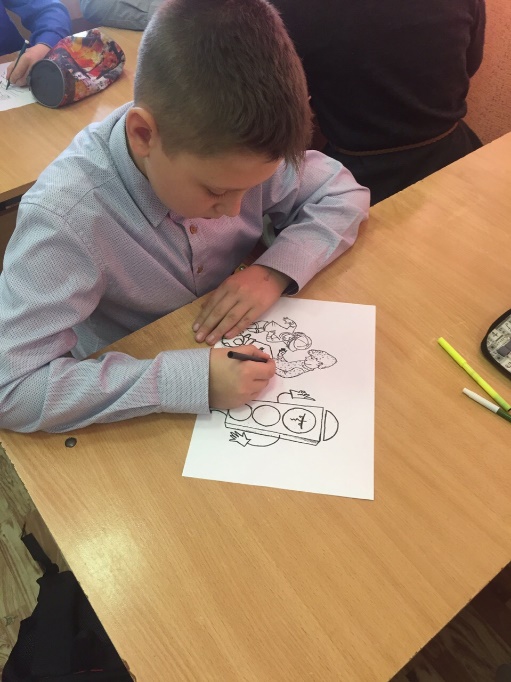 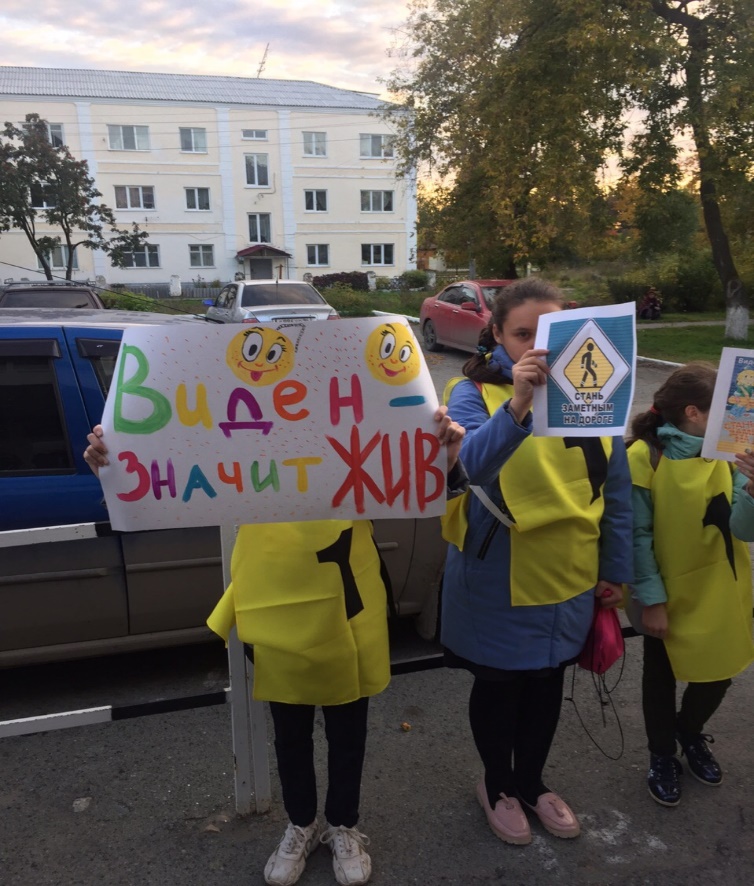 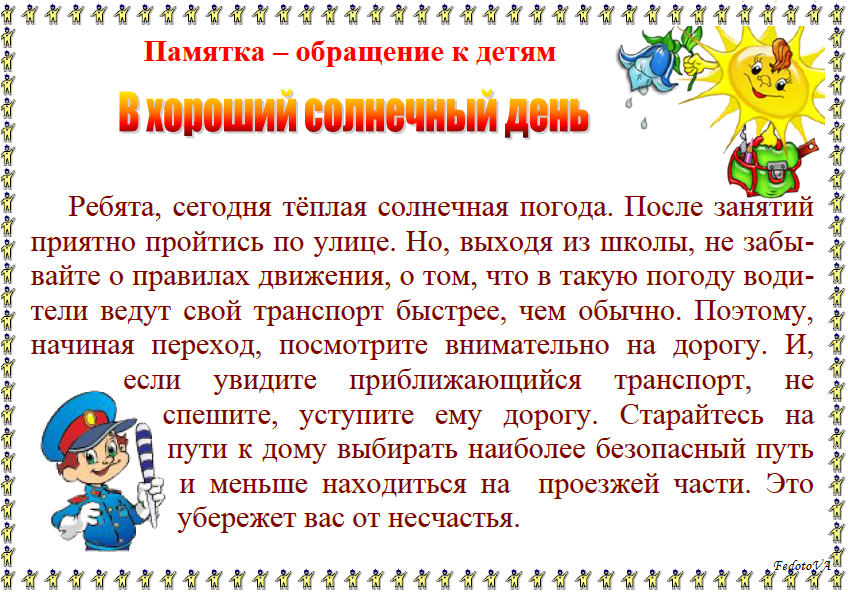 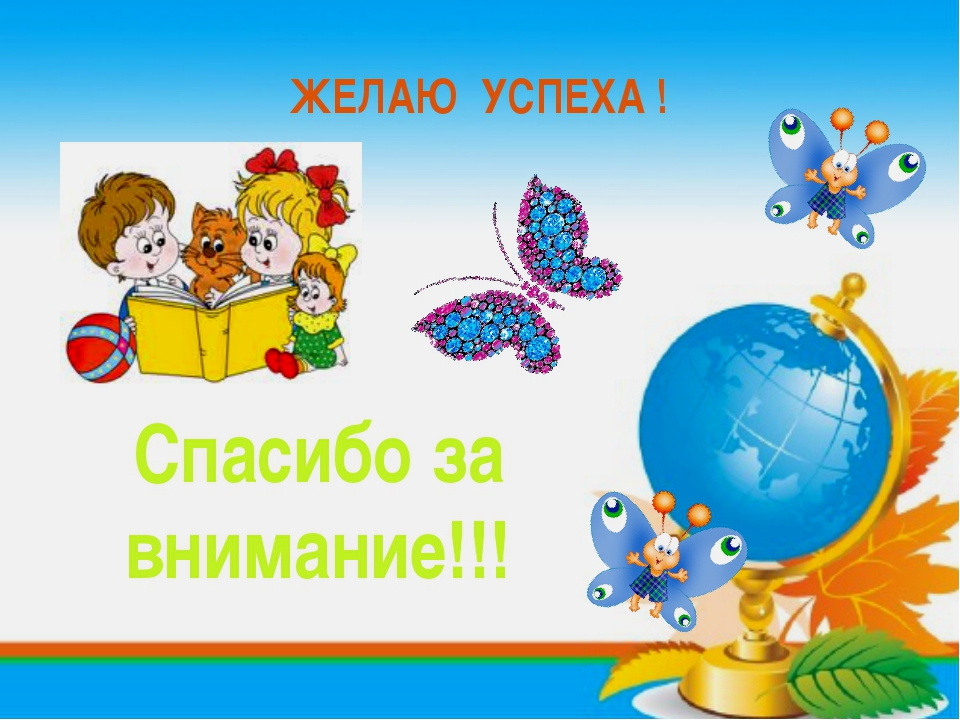